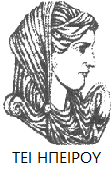 Ελληνική Δημοκρατία
Τεχνολογικό Εκπαιδευτικό Ίδρυμα Ηπείρου
Μικροοικονομική
Ενότητα 8 : Μεταβολες Ισορροπίας 
Καραμάνης Κωνσταντίνος
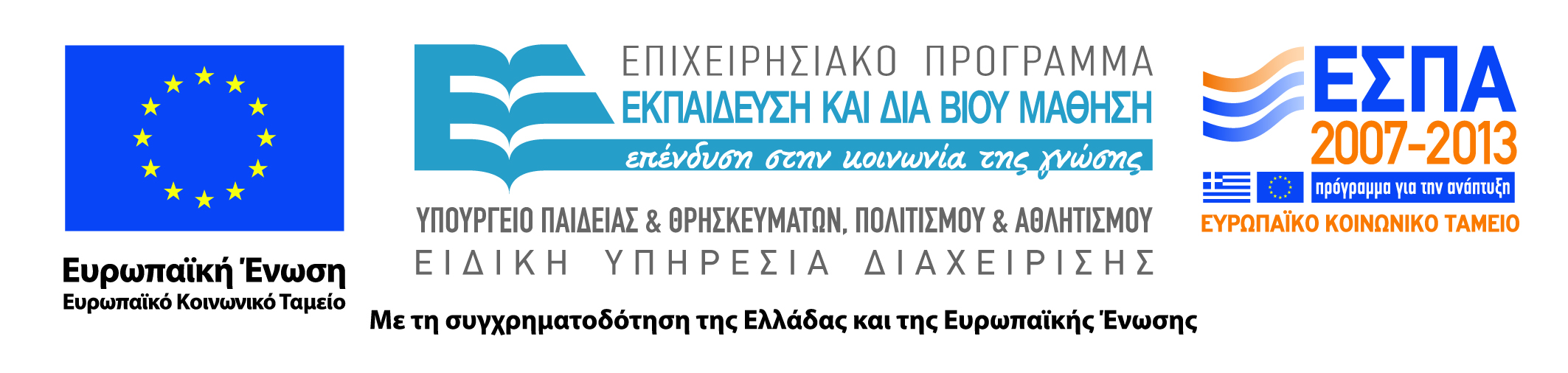 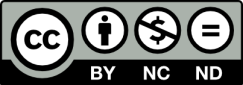 Ανοιχτά Ακαδημαϊκά Μαθήματα στο ΤΕΙ Ηπείρου
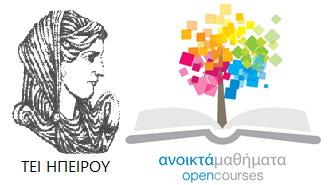 Λογιστικής και χρηματοοικονομικής
Μικροοικονομική
Ενότητα 8: Μεταβολές ισορροπίας 
Καραμάνης Κωνσταντίνος
Επίκουρος Καθηγητής
Πρέβεζα, 2015
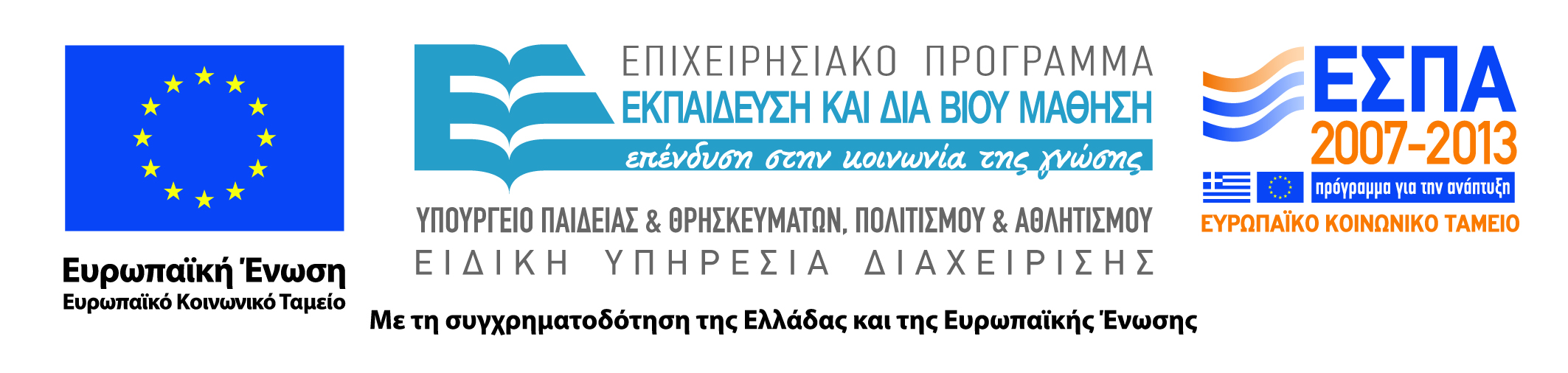 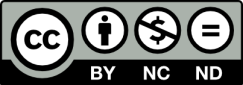 Άδειες Χρήσης
Το παρόν εκπαιδευτικό υλικό υπόκειται σε άδειες χρήσης Creative Commons. 
Για εκπαιδευτικό υλικό, όπως εικόνες, που υπόκειται σε άλλου τύπου άδειας χρήσης, η άδεια χρήσης αναφέρεται ρητώς.
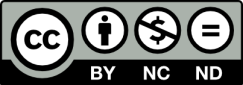 3
Χρηματοδότηση
Το έργο υλοποιείται στο πλαίσιο του Επιχειρησιακού Προγράμματος «Εκπαίδευση και Δια Βίου Μάθηση» και συγχρηματοδοτείται από την Ευρωπαϊκή Ένωση (Ευρωπαϊκό Κοινωνικό Ταμείο) και από εθνικούς πόρους.
Το έργο «Ανοικτά Ακαδημαϊκά Μαθήματα στο TEI Ηπείρου» έχει χρηματοδοτήσει μόνο τη αναδιαμόρφωση του εκπαιδευτικού υλικού.
Το παρόν εκπαιδευτικό υλικό έχει αναπτυχθεί στα πλαίσια του εκπαιδευτικού έργου του διδάσκοντα.
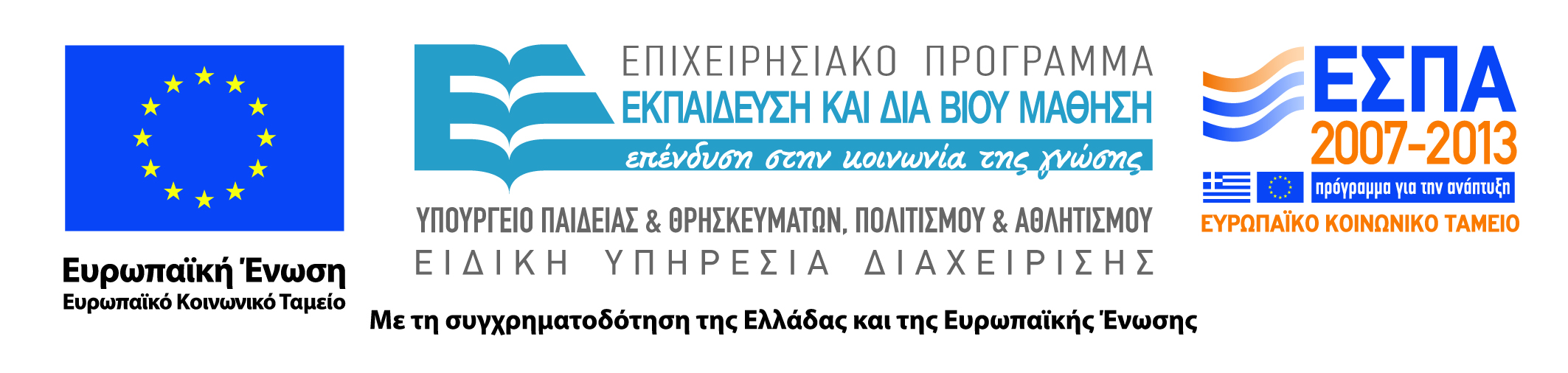 Σκοποί  ενότητας
Ολοκληρώνοντας την ενότητα θα πρέπει να είστε σε θέση να :
Παρουσίαζετε τις μεταβολές των καμπυλών ισορροπίας προσφοράς  και ζήτησης 
Εξηγείτε τις μετατοπίσεις των καμπυλών προσφοράς και ζήτησης
5
Περιεχόμενα ενότητας
Μετακίνηση στην καμπύλη 
Μετατόπιση καμπύλης
Ελαστικότητα και προσδιοριστικοί παράγοντες προσφοράς και ζήτησης
Πιθανές μετατοπίσεις
6
Χρήση Διατάξεων
Μικροοικονομική
Ενότητα 8 : Μεταβολές ισορροπίας
Α. Μετατόπιση καµπύλης ζήτησης1.	Αύξηση ζήτησης:
πηγή:Κιόχος Π., Παπανικολάου Γ. και Κιόχος Α., 2013
9
Α. Μετατόπιση καµπύλης ζήτησης2.	Μείωση ζήτησης:
πηγή:Κιόχος Π., Παπανικολάου Γ. και Κιόχος Α., 2013
10
Β. Μετατόπιση καµπύλης ζήτησης και ελαστικότητα προσφοράς1.	Μεταβολή ζήτησης και es=0:
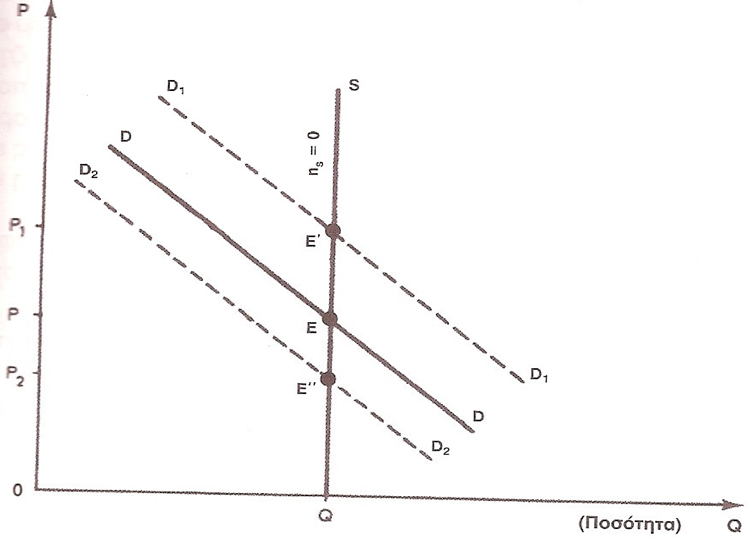 πηγή:Κιόχος Π., Παπανικολάου Γ. και Κιόχος Α., 2013
11
Β. Μετατόπιση καµπύλης ζήτησης και ελαστικότητα προσφοράς2.	Μεταβολή στη ζήτηση και 0<es<1:
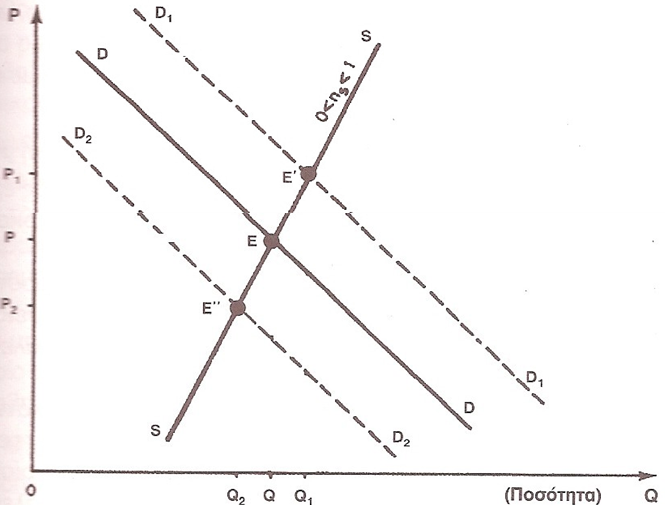 πηγή:Κιόχος Π., Παπανικολάου Γ. και Κιόχος Α., 2013
12
Β. Μετατόπιση καµπύλης ζήτησης και ελαστικότητα προσφοράς3.	Μεταβολή στη ζήτηση και 1<es<∞:
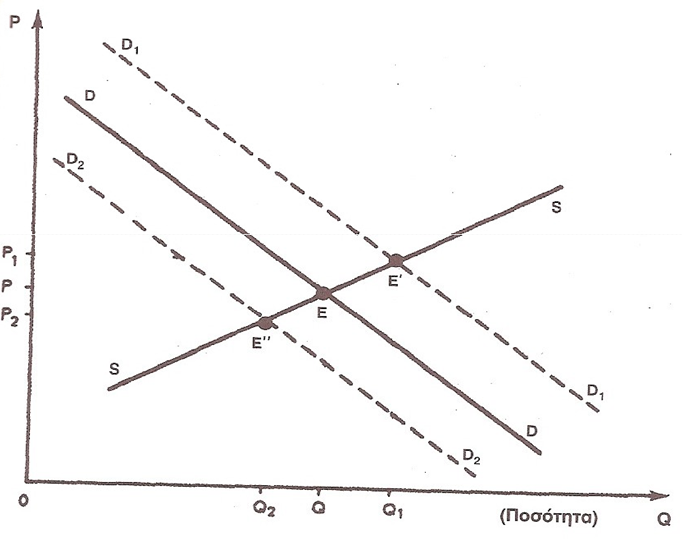 πηγή:Κιόχος Π., Παπανικολάου Γ. και Κιόχος Α., 2013
13
Β. Μετατόπιση καµπύλης ζήτησης και ελαστικότητα προσφοράς4.	Μεταβολή στη ζήτηση και es=1:
πηγή:Κιόχος Π., Παπανικολάου Γ. και Κιόχος Α., 2013
14
Β. Μετατόπιση καµπύλης ζήτησης και ελαστικότητα προσφοράς5.Μεταβολή στη ζήτηση και es→∞:
πηγή:Κιόχος Π., Παπανικολάου Γ. και Κιόχος Α., 2013
15
Γ. Μετατόπιση καµπύλης προσφοράς  1. Αύξηση προσφοράς:
πηγή:Κιόχος Π., Παπανικολάου Γ. και Κιόχος Α., 2013
16
Γ. Μετατόπιση καµπύλης προσφοράς 2. Μείωση προσφοράς:
πηγή:Κιόχος Π., Παπανικολάου Γ. και Κιόχος Α., 2013
17
Δ. Μετατόπιση καµπύλης προσφοράς και ελαστικότητα ζήτησης 1. Μεταβολή προσφοράς και ey=0
πηγή:Κιόχος Π., Παπανικολάου Γ. και Κιόχος Α., 2013
18
Δ. Μετατόπιση καµπύλης προσφοράς και ελαστικότητα ζήτησης 2.	Μεταβολή προσφοράς και 0<ey<1:
πηγή:Κιόχος Π., Παπανικολάου Γ. και Κιόχος Α., 2013
19
Δ. Μετατόπιση καµπύλης προσφοράς και ελαστικότητα ζήτησης3.	Μεταβολή προσφοράς και 1<ey<∞:
πηγή:Κιόχος Π., Παπανικολάου Γ. και Κιόχος Α., 2013
20
Δ. Μετατόπιση καµπύλης προσφοράς και ελαστικότητα ζήτησης4.	Μεταβολή προσφοράς και ey=∞:
πηγή:Κιόχος Π., Παπανικολάου Γ. και Κιόχος Α., 2013
21
Ε. Μετατόπιση καµπύλης προσφοράς και καµπύλης ζήτησης1.	Ισόποση ↑ προσφοράς και ζήτησης:
πηγή:Κιόχος Π., Παπανικολάου Γ. και Κιόχος Α., 2013
22
Ε. Μετατόπιση καµπύλης προσφοράς και καµπύλης ζήτησης2.	Ισόποση ↓ προσφοράς και ζήτησης:
πηγή:Κιόχος Π., Παπανικολάου Γ. και Κιόχος Α., 2013
23
Ε. Μετατόπιση καµπύλης προσφοράς και καµπύλης ζήτησης3.Ισόποση ↑ ζήτησης και ↓ προσφοράς:
πηγή:Κιόχος Π., Παπανικολάου Γ. και Κιόχος Α., 2013
24
Ε. Μετατόπιση καµπύλης προσφοράς και καµπύλης ζήτησης4. Ισόποση ↓ ζήτησης και ↑ προσφοράς:
πηγή:Κιόχος Π., Παπανικολάου Γ. και Κιόχος Α., 2013
25
Ε. Μετατόπιση καµπύλης προσφοράς και καµπύλης ζήτησης5.↑ προσφοράς < ζήτησης ↑::
πηγή:Κιόχος Π., Παπανικολάου Γ. και Κιόχος Α., 2013
26
Ε. Μετατόπιση καµπύλης προσφοράς και καµπύλης ζήτησης6.	↑ προσφοράς > ζήτησης ↑::
πηγή:Κιόχος Π., Παπανικολάου Γ. και Κιόχος Α., 2013
27
Ε. Μετατόπιση καµπύλης προσφοράς και καµπύλης ζήτησης7.	↓ προσφοράς < ζήτησης ↓ ::
πηγή:Κιόχος Π., Παπανικολάου Γ. και Κιόχος Α., 2013
28
Ε. Μετατόπιση καµπύλης προσφοράς και καµπύλης ζήτησης8.	↓ προσφοράς > ζήτησης ↓::
πηγή:Κιόχος Π., Παπανικολάου Γ. και Κιόχος Α., 2013
29
Ε. Μετατόπιση καµπύλης προσφοράς και καµπύλης ζήτησης9.	↑ ζήτησης > ↓ προσφοράς::
πηγή:Κιόχος Π., Παπανικολάου Γ. και Κιόχος Α., 2013
30
Ε. Μετατόπιση καµπύλης προσφοράς και καµπύλης ζήτησης10.	↑ ζήτησης < ↓ προσφοράς::
πηγή:Κιόχος Π., Παπανικολάου Γ. και Κιόχος Α., 2013
31
Ε. Μετατόπιση καµπύλης προσφοράς και καµπύλης ζήτησης11.	↓ ζήτησης > ↑ προσφοράς::
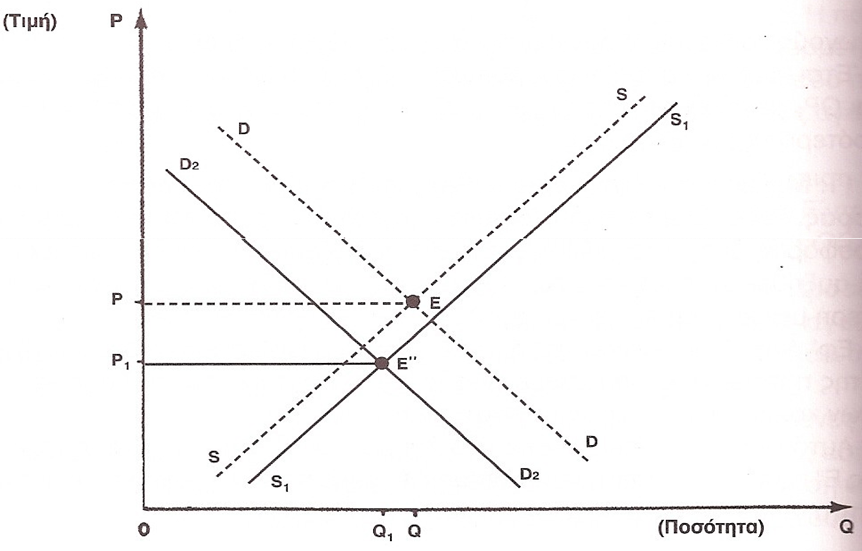 πηγή:Κιόχος Π., Παπανικολάου Γ. και Κιόχος Α., 2013
32
Ε. Μετατόπιση καµπύλης προσφοράς και καµπύλης ζήτησης12. ↓ ζήτησης < ↑ προσφοράς::
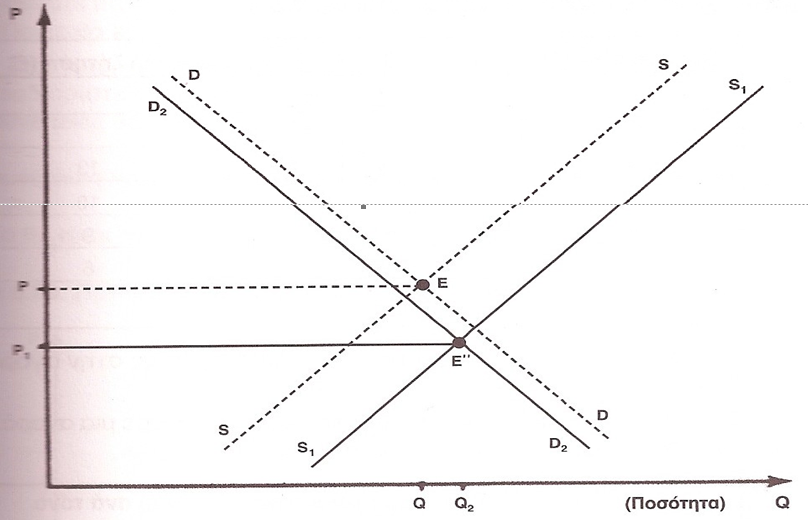 πηγή:Κιόχος Π., Παπανικολάου Γ. και Κιόχος Α., 2013
33
Βιβλιογραφία
Σύγχρονη Μικροοικονοµική Ανάλυση (2013), Κιόχος Π., Παπανικολάου Γ. και Κιόχος Α. 
Αρχές οικονοµικής θεωρίας (2010), Mankiw G.N. and Taylor M.P.
Σημείωμα Αναφοράς
Copyright Τεχνολογικό Ίδρυμα Ηπείρου. Καραμάνης Κωνσταντίνος
 Μικροοικονομική
Έκδοση: 1.0 Πρέβεζα,2015. 
Καραμάνης, Κ. (2015). Μικροοοικονομική. ΤΕΙ Ηπείρου
Διαθέσιμο από τη δικτυακή διεύθυνση:
http://eclass.teiep.gr/OpenClass/courses/ACC140/
ΔΙΑΤΑΡΑΧΕΣ ΦΩΝΗΣ, Ενότητα 0, ΤΜΗΜΑ ΛΟΓΟΘΕΡΑΠΕΙΑΣ, ΤΕΙ ΗΠΕΙΡΟΥ - Ανοιχτά Ακαδημαϊκά Μαθήματα στο ΤΕΙ Ηπείρου
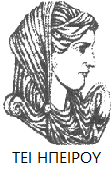 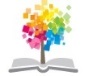 35
Σημείωμα Αδειοδότησης
Το παρόν υλικό διατίθεται με τους όρους της άδειας χρήσης Creative Commons Αναφορά Δημιουργού-Μη Εμπορική Χρήση-Όχι Παράγωγα Έργα 4.0 Διεθνές [1] ή μεταγενέστερη. Εξαιρούνται τα αυτοτελή έργα τρίτων π.χ. φωτογραφίες, Διαγράμματα κ.λ.π., τα οποία εμπεριέχονται σε αυτό και τα οποία αναφέρονται μαζί με τους όρους χρήσης τους στο «Σημείωμα Χρήσης Έργων Τρίτων».
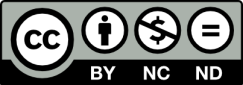 Ο δικαιούχος μπορεί να παρέχει στον αδειοδόχο ξεχωριστή άδεια να  χρησιμοποιεί το έργο για εμπορική χρήση, εφόσον αυτό του  ζητηθεί.
[1]
http://creativecommons.org/licenses/by-nc-nd/4.0/deed.el
Τέλος Ενότητας
Επεξεργασία: Δαπόντας Δημήτριος 
Πρέβεζα,2015
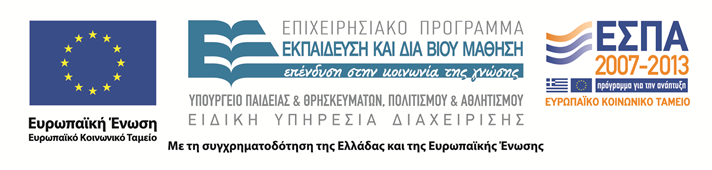 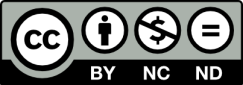 Σημειώματα
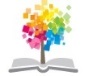 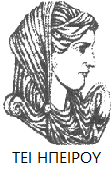 Μικροοικονομική, Ενότητα 8 ΤΜΗΜΑ ΛΟΓΙΣΤΙΚΗΣ ΚΑΙ ΧΡΗΜΑΤΟΙΚΟΝΟΜΙΚΗΣ , ΤΕΙ ΗΠΕΙΡΟΥ - Ανοιχτά Ακαδημαϊκά Μαθήματα στο ΤΕΙ Ηπείρου
38
Διατήρηση Σημειωμάτων
Οποιαδήποτε  αναπαραγωγή ή διασκευή του υλικού θα πρέπει  να συμπεριλαμβάνει:

το Σημείωμα Αναφοράς
το  Σημείωμα Αδειοδότησης
τη Δήλωση Διατήρησης Σημειωμάτων
το Σημείωμα Χρήσης Έργων Τρίτων (εφόσον υπάρχει) 

μαζί με τους συνοδευόμενους υπερσυνδέσμους.
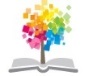 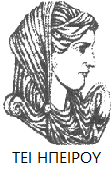 39
Μικροοικονομική, Ενότητα 8 ΤΜΗΜΑ ΛΟΓΙΣΤΙΚΗΣ ΚΑΙ ΧΡΗΜΑΤΟΙΚΟΝΟΜΙΚΗΣ , ΤΕΙ ΗΠΕΙΡΟΥ - Ανοιχτά Ακαδημαϊκά Μαθήματα στο ΤΕΙ Ηπείρου
Τέλος Ενότητας
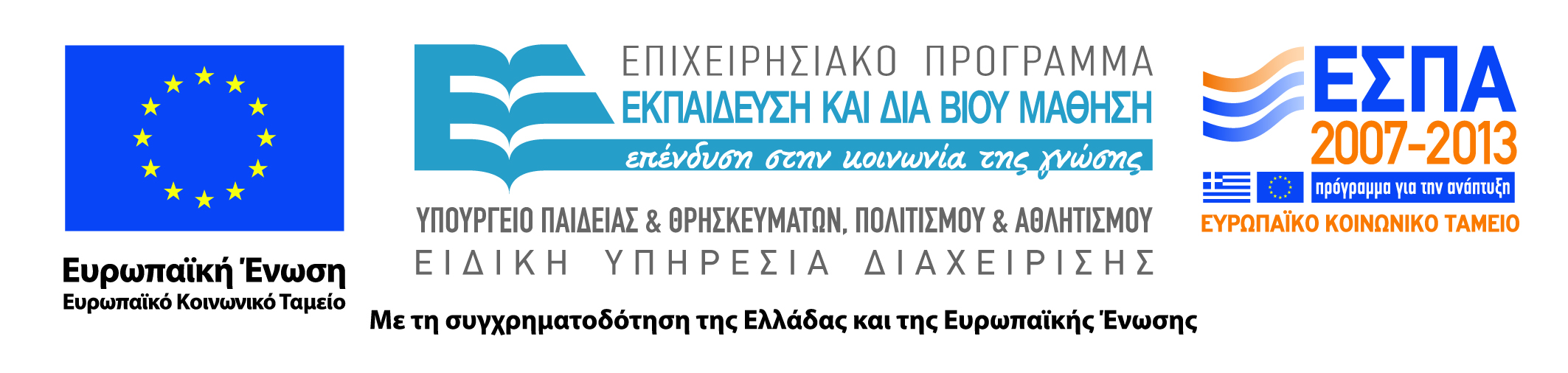 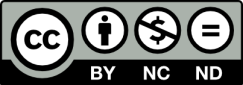